宣教关怀
天父上帝，祢的独生子耶稣在世为婴孩时，曾因逃避希律王的追杀，被父母带往埃及，成为难民。今天，兰娟宣教士在服事东南亚难民时，她的慈惠善工正是作在主耶稣身上。我们恳求耶和华赐福她所负责的妈妈班，保守这福音平台，能领难民妈妈们认识基督。兰娟宣教士所负责的教育中心
1/2
宣教关怀
在五月份有两个特别周末活动，《生日会》与《团结就是力量》。求圣灵恩膏筹备工作，精彩的节目和活动能荣神益人，在学生心中播下福音种子。兰娟宣教士刚获得两年东亚签证，将重返东亚宣教工场。求父神为她所负责的难民中心兴起接班人，能顺利接棒前行。奉主耶稣基督圣名，阿们。
2/2
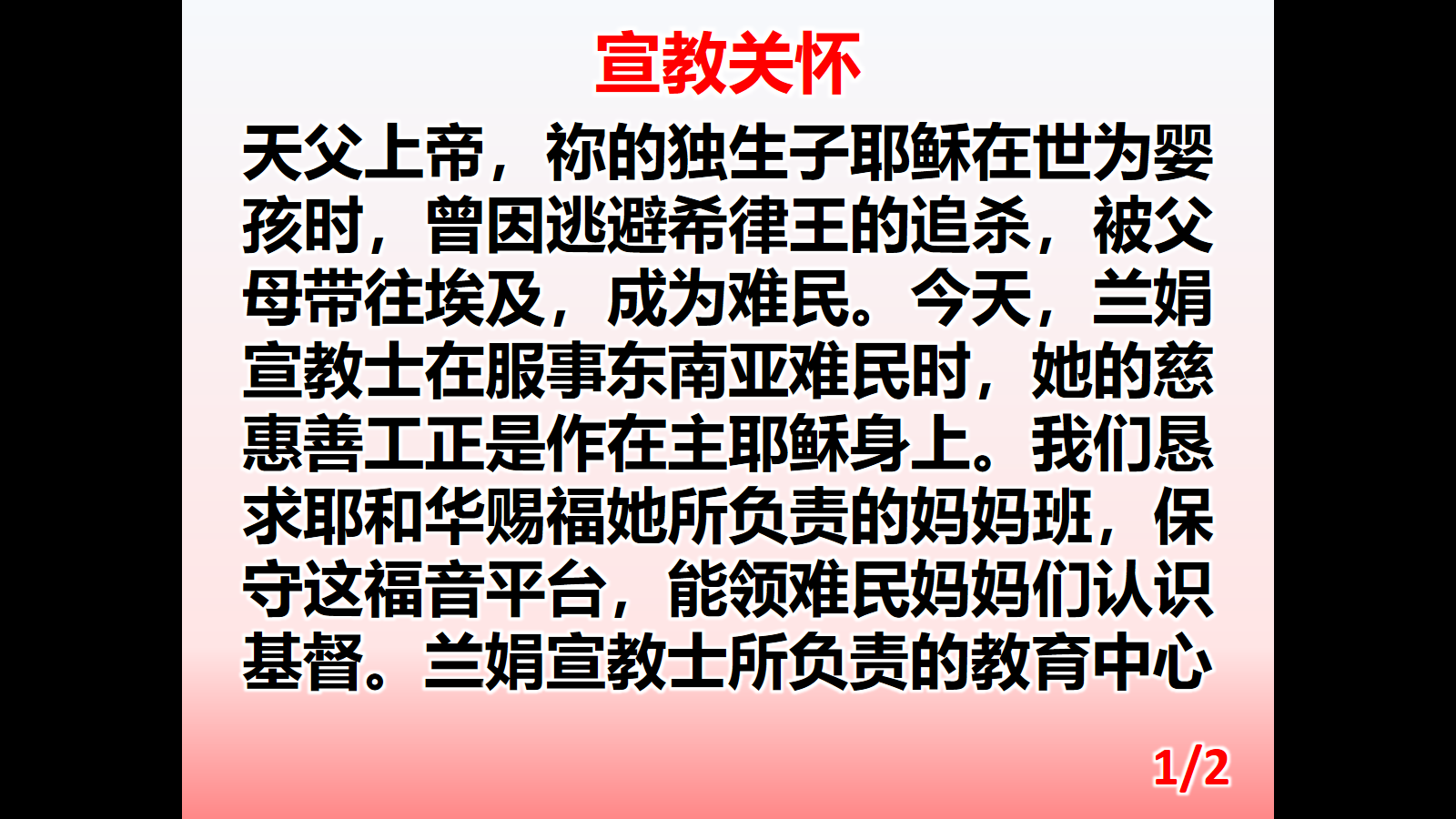 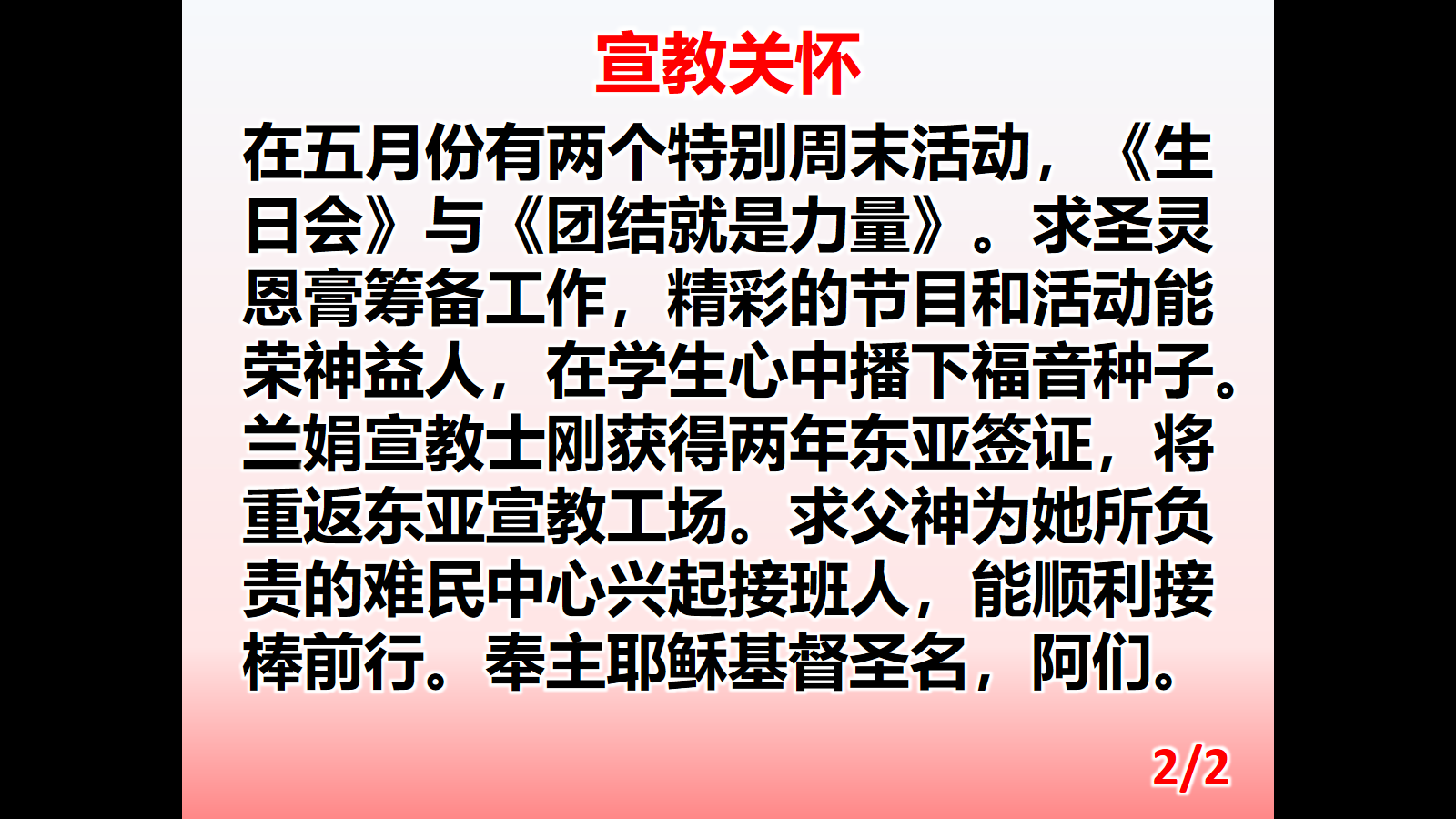